Impact of NBI on SOL transport
V. Perseo, D. Gradic, …?
V. Perseo - thermal force measurement
1
09.03.2022
Impact of NBI on SOL transport
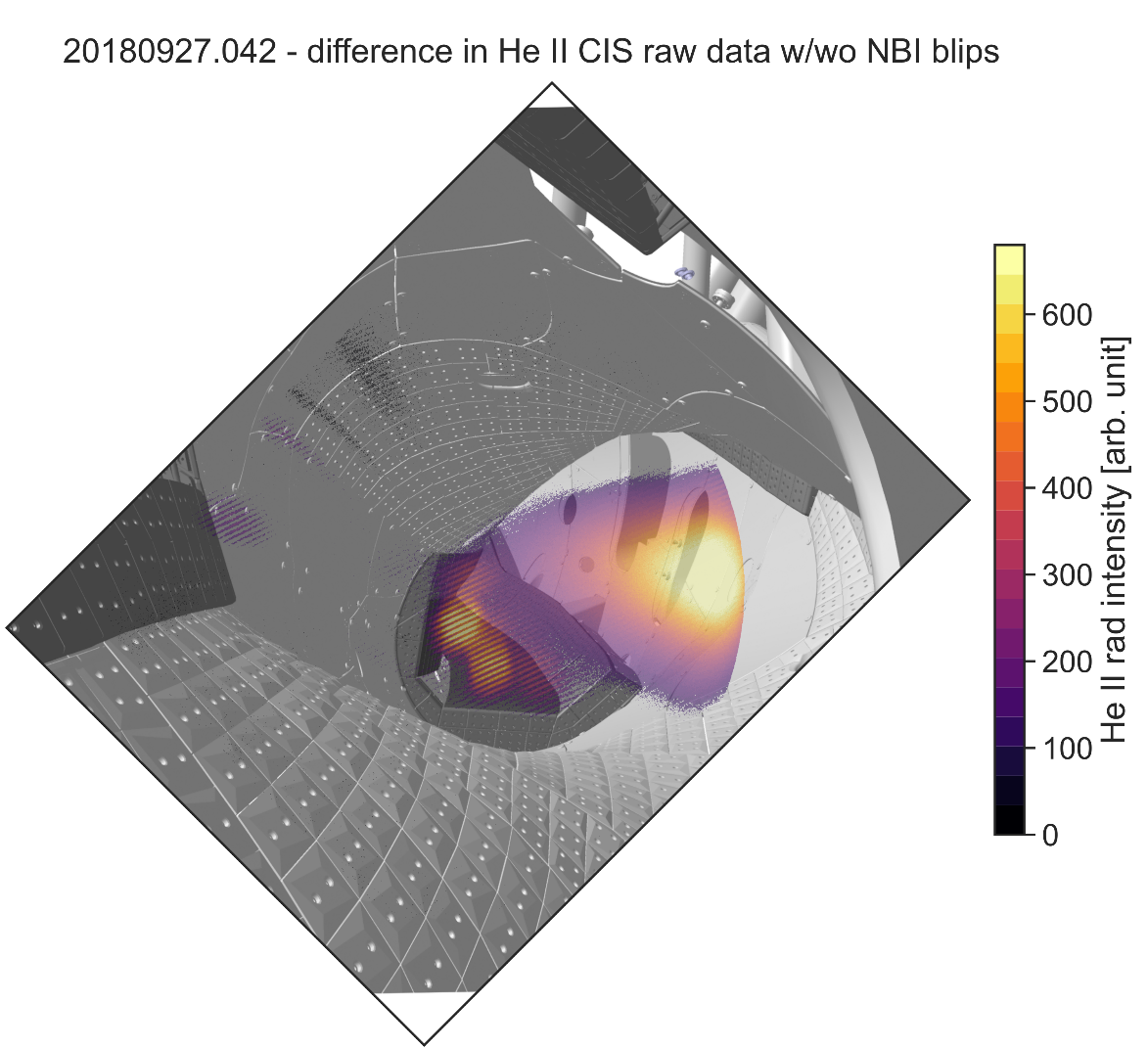 09.03.2022
V. Perseo - thermal force measurement
2